المحاضرة الثانيةمادة القانون الدولي الانساني/ الفصل الاول
المرحلة الثالثة / للشعبتين A,B

          م.م فادية حافظ جاسم                  أ.م.د رنا سلام امانة 
كلية الحقوق / جامعة النهرين
العلاقة بين القانون الدولي الانساني والقانوني الدولي العام
أوجه الشبه :- 
كلاهما ينبع من الحاجة الى حماية الاشخاص الذين يقعون في قبضة دولة ليسوا من رعاياها .
مبادئ القانون الدولي الانساني 
أولاً : تعريف 
ثانياً : تقسيمات المبادئ
تقسيمات مبادئ القانون الدولي الانساني 
تتعدد مبادئ القانون الدولي الانساني الى عدة تقسيمات :- 
1- المبادئ الاساسية 
2- المبادئ العامة
3- المبادئ الخاصة بضحايا الحرب
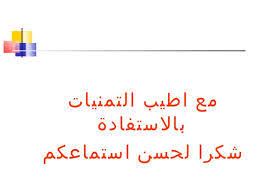